co-2. 属性，アクセサ
（C++ オブジェクト指向プログラミング入門）（全３回）
URL: https://www.kkaneko.jp/pro/cpp/index.html
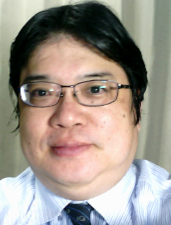 金子邦彦
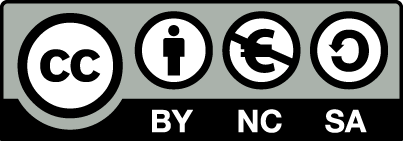 1
メソッドは，オブジェクトに属する操作や処理のこと

引数（ひきすう）とは，メソッドに渡す値のこと

メソッドは，クラスに属する

属性やメソッドにアクセスするときは「.」や「->」を用いる
メソッド
2
アクセサは，属性値の取得，属性値の更新を行うためのメソッド
アクセサ
3
Ball クラスのオブジェクトを３個生成し，それぞれのメモリアドレスの表示を行う

オブジェクトを生成したら，オブジェクトアドレスは，ポインタ変数に格納する
例題１
4
クラスとオブジェクト
ball-2
ball-1
ball-3
Ball クラス
5
ソースコード
ファイル名: Ball.h
#pragma once
class Ball {
  public:
    double x, y; 
  public:
    Ball( const double x, const double y );
    Ball( const Ball& ball );
    Ball& operator= ( const Ball& ball );
    ~Ball();
    double distance_to_0() const; 
};
属性（メンバ変数ともいう）
コンストラクタ，
デストラクタ
6
ソースコード
ファイル名: Ball.cpp
#include "Ball.h"
#include <math.h>
Ball::Ball( const double x, const double y ) : x( x ), y( y )
{
    /* do nothing */
}
Ball::Ball( const Ball& ball ) : x( ball.x ), y( ball.y ) 
{
    /* do nothing */
}
Ball& Ball::operator= (const Ball& ball )
{
    this->x = ball.x;
    this->y = ball.y;
    return *this; 
}
Ball::~Ball() 
{
    /* do nothing */
}
double Ball::distance_to_0() const
{
    return sqrt( ( this->x * this->x ) + ( this->y * this->y ) );
}
7
ソースコード
ファイル名: main.cpp
#include <stdio.h>
#include "ball.h"
int main( int argc, char** argv )
{
  Ball* b1 = new Ball( 3, 4 );
  Ball* b2 = new Ball( 1, 1 );
  Ball* b3 = new Ball( 3, 4 );
  fprintf( stderr, "b1: %f, %f\n", b1->x, b1->y );
  fprintf( stderr, "b2: %f, %f\n", b2->x, b2->y );
  fprintf( stderr, "b3: %f, %f\n", b3->x, b3->y );
  delete b1;
  delete b2;
  delete b3;
}
-> による属性アクセス
8
Visual Studio 2019 C++ での実行結果例
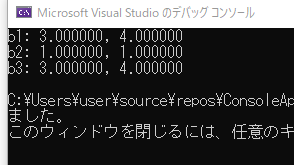 9
アクセサを定義し使用する
例題２
10
ソースコード
ファイル名: Ball.h
#pragma once
class Ball {
  private:
    double _x, _y; 
  public:
    Ball( const double x, const double y );
    Ball( const Ball& ball );
    Ball& operator= ( const Ball& ball );
    ~Ball();
    double distance_to_0() const;
    double x() const { return this->_x; }; 
    double y() const { return this->_y; };  
};
属性（メンバ変数ともいう）
コンストラクタ，
デストラクタ
アクセサ
アクセサを定義．属性の読み出しは可能
11
ソースコード
ファイル名: Ball.cpp
#include "Ball.h"
#include <math.h>
Ball::Ball( const double x, const double y ) : _x( x ), _y( y )
{
    /* do nothing */
}
Ball::Ball( const Ball& ball ) : _x( ball.x() ), _y( ball.y() ) 
{
    /* do nothing */
}
Ball& Ball::operator= (const Ball& ball )
{
    this->_x = ball.x();
    this->_y = ball.y();
    return *this; 
}
Ball::~Ball() 
{
    /* do nothing */
}
double Ball::distance_to_0() const
{
    return sqrt( ( this->x() * this->x() ) + ( this->y() * this->y() ) );
}
12
メソッド本体内ではアクセサを使用
ソースコード
ファイル名: main.cpp
#include <stdio.h>
#include "ball.h"
int main( int argc, char** argv )
{
  Ball* b1 = new Ball( 3, 4 );
  Ball* b2 = new Ball( 1, 1 );
  Ball* b3 = new Ball( 3, 4 );
  fprintf( stderr, "b1: %f, %f\n", b1->x(), b1->y() );
  fprintf( stderr, "b2: %f, %f\n", b2->x(), b2->y() );
  fprintf( stderr, "b3: %f, %f\n", b3->x(), b3->y() );
  delete b1;
  delete b2;
  delete b3;
}
アクセサによる
属性アクセス
13
Visual Studio 2019 C++ での実行結果例
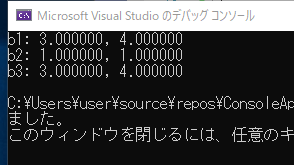 14
属性を public にする場合
　　属性値を意図せず書き換えるリスク

アクセサを作る場合
　　アクセサでは，属性値の書き換え不可．
　　属性値を意図せず書き換えるリスクを抑制．
15